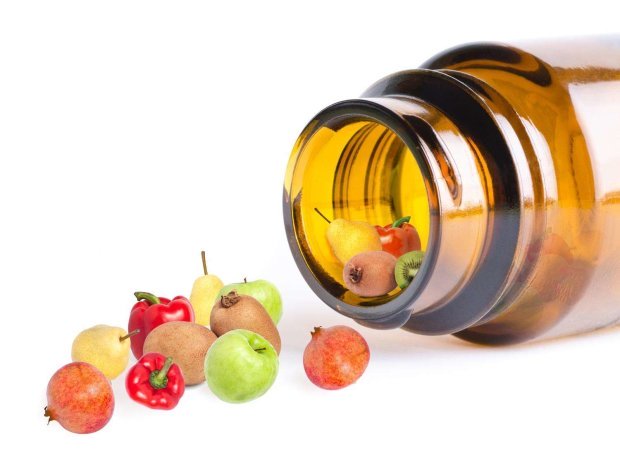 Мікронутрієнти: ВІТАМІНИ
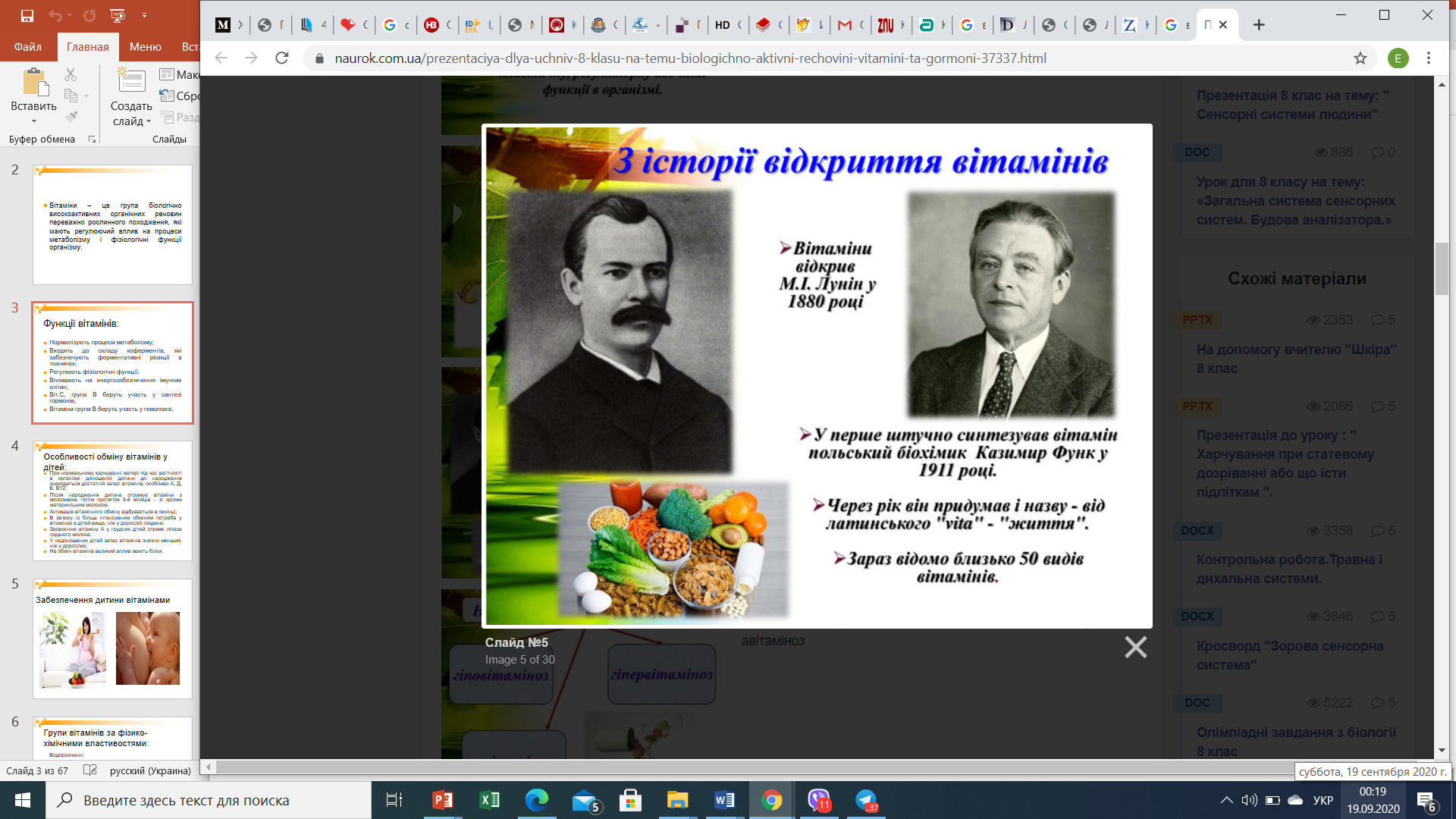 Вітаміни:
низькомолекулярні сполуки, що не депонуються в організмі;


майже не синтезуються в організмі, а надходять з їжею;


не мають енергетичних і пластичних властивостей;


проявляють біологічну дію в дуже малих дозах;


діють на організм самостійно або у складі коферментів, забезпечуючи важливі обмінні процеси.
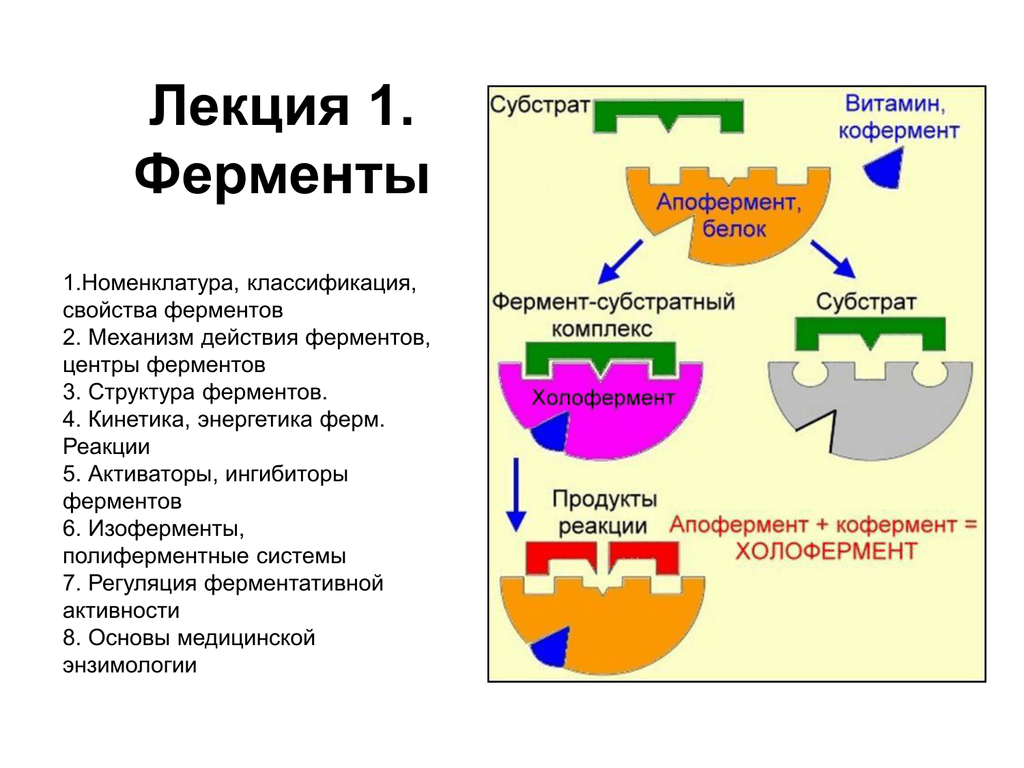 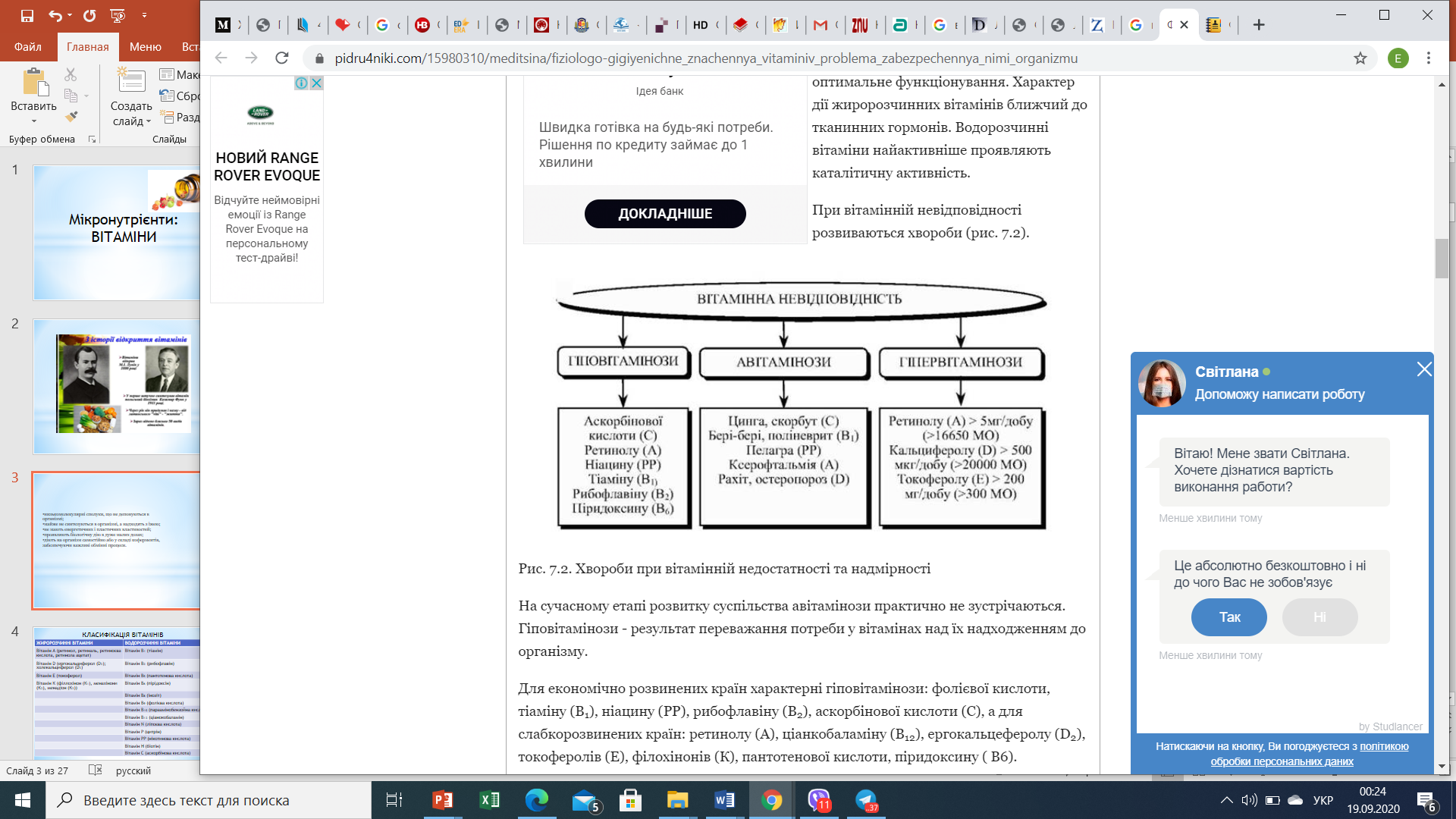 Порушення обміну вітамінів у організмі спричиняє гіповітамінози — це нестача певних вітамінів та авітамінози — фактична відсутність вітамінів. Моновітаміноз — нестача одного з вітамінів. Полігіповітаміноз — одночасна нестача декількох вітамінів. Гіпервітаміноз — надлишок вітамінів.
Причина гіповітамінозів
Невідповідне  або нераціональне харчування.  

Неправильна кулінарна обробка. 
 
Тривала моновітамінотерапія.  

Вживання антибіотиків призводить до зменшення рівня вітамінів, які синтезуються в нашому організмі.  

 
Для засвоєння багатьох вітамінів (В12) дуже важливою є достатня кислотність шлунку.  

Часто виникає проблема всмоктування та транспортування вітамінів. Для засвоєння жиророзчинних вітамінів необхідна жовч, а водорозчинні вітаміни вимагають спеціальних білків-переносників (проблема з аптечними).
 
Необхідно, щоб в організмі вітаміни перетворилися у активніші сполуки.
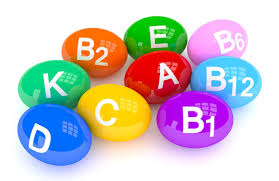 Антивітаміни – речовини, що викликають втрату біологічної активності вітамінів в організмі
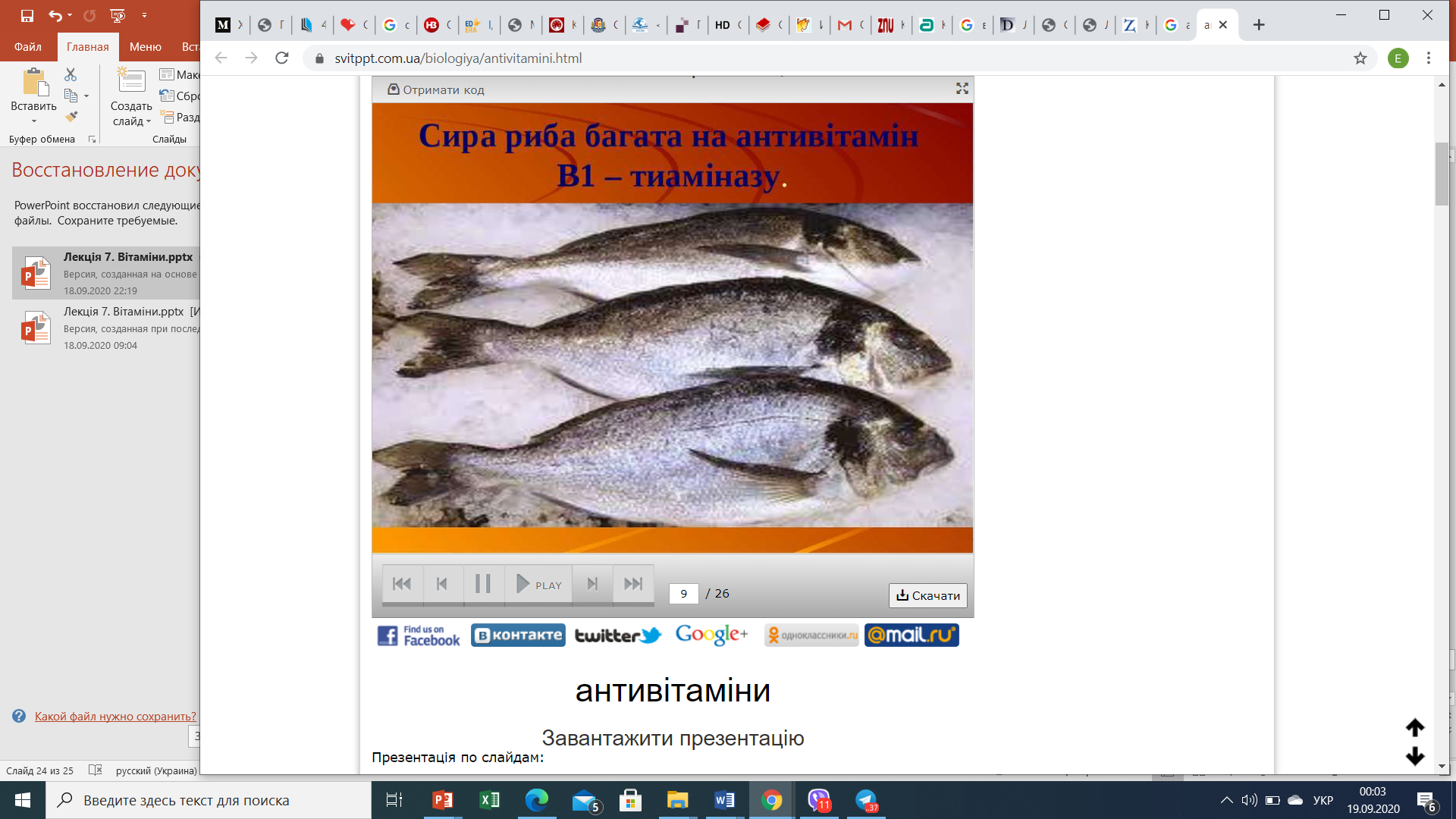 Як? 1) структурні аналоги вітамінів;
2) Інгібітори всмоктування та транспорту.
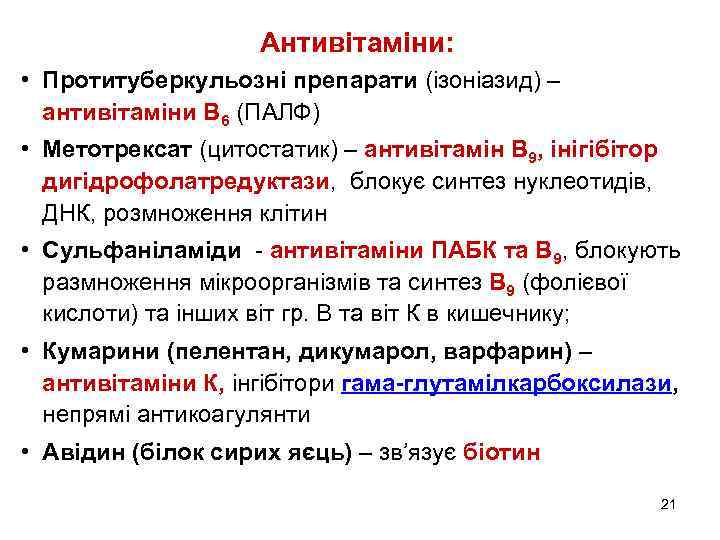 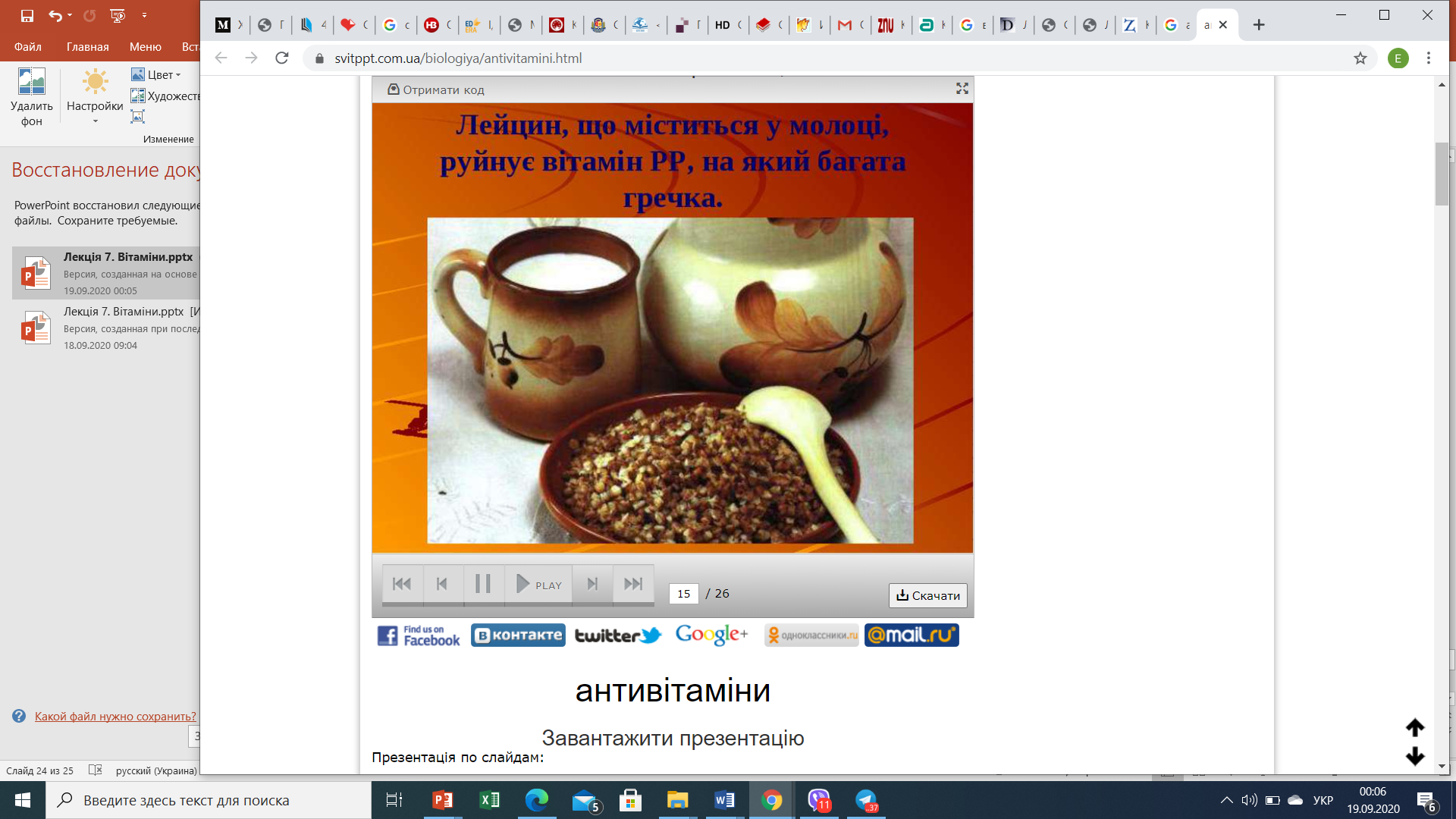 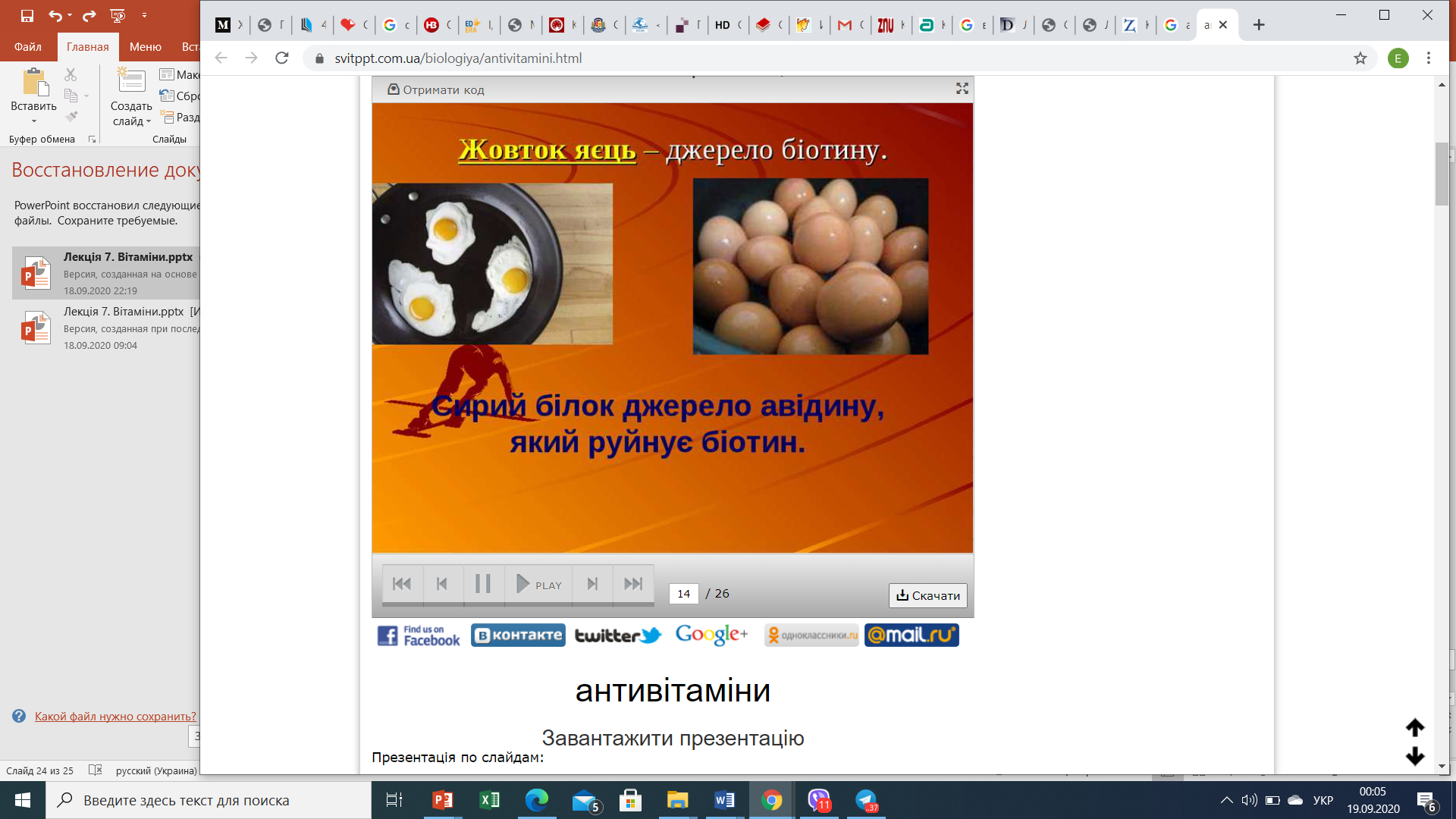 КЛАСИФІКАЦІЯ ВІТАМІНІВ
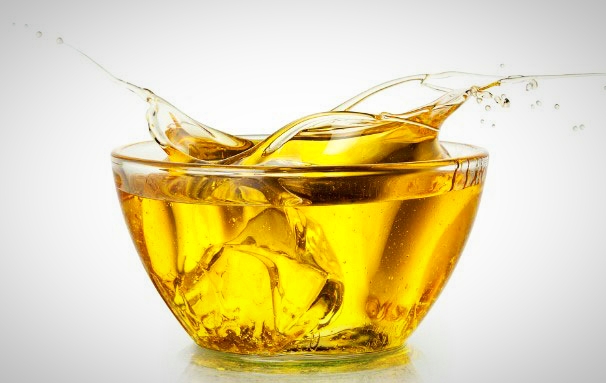 ЖИРОРОЗЧИННІ ВІТАМІНИ
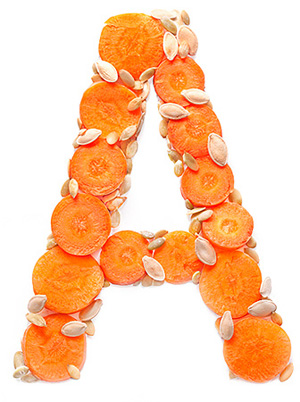 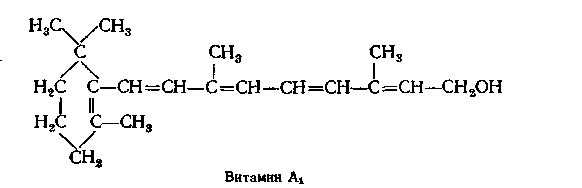 Ретинол
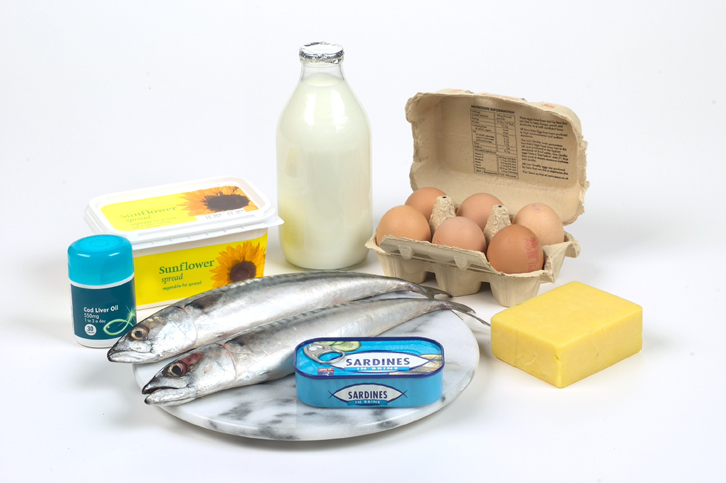 Вітамін А₁
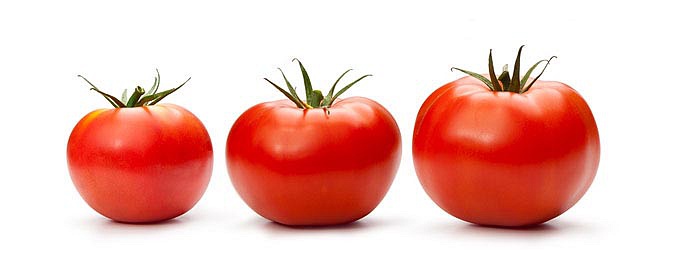 20 мкг/г
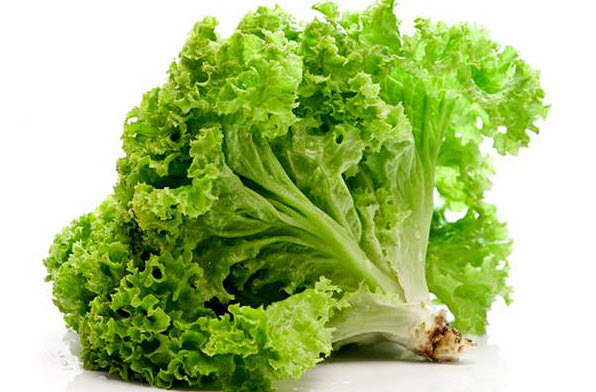 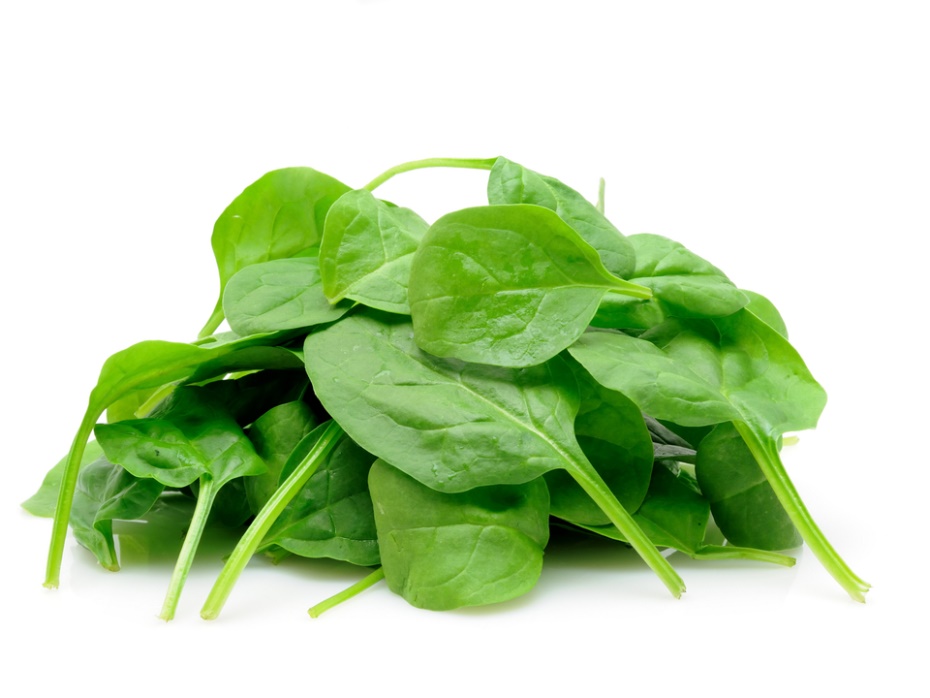 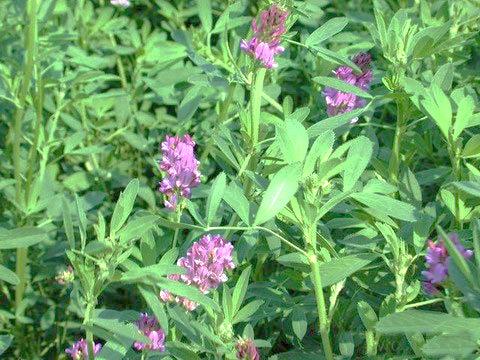 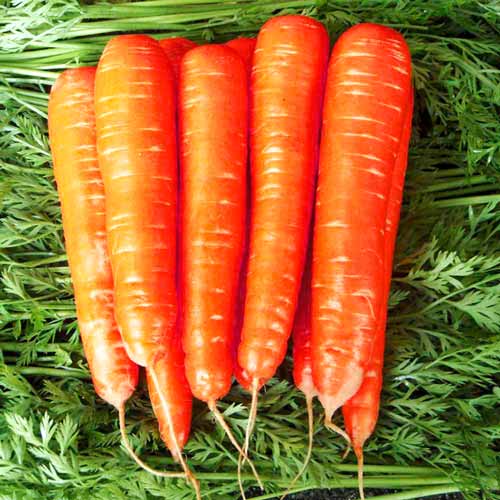 25-50 мкг/г
25-50 мкг/г
90 мкг/г
100 мкг/г
є компонентом родопсину — основного зорового пігменту 
стимулює ріст і розвиток
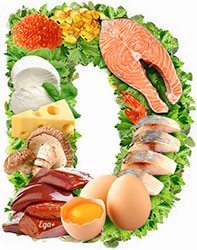 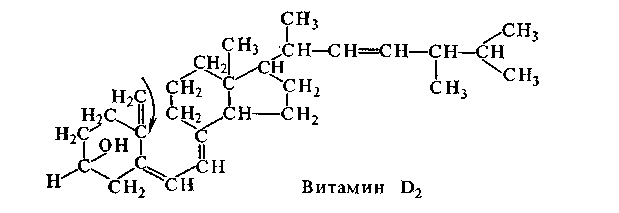 Кальциферол
Вітамін D₂
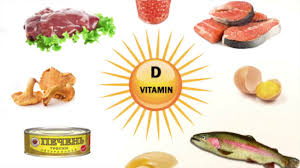 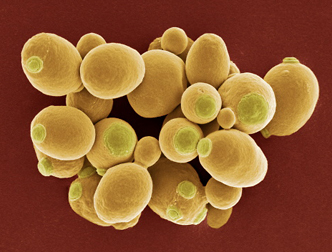 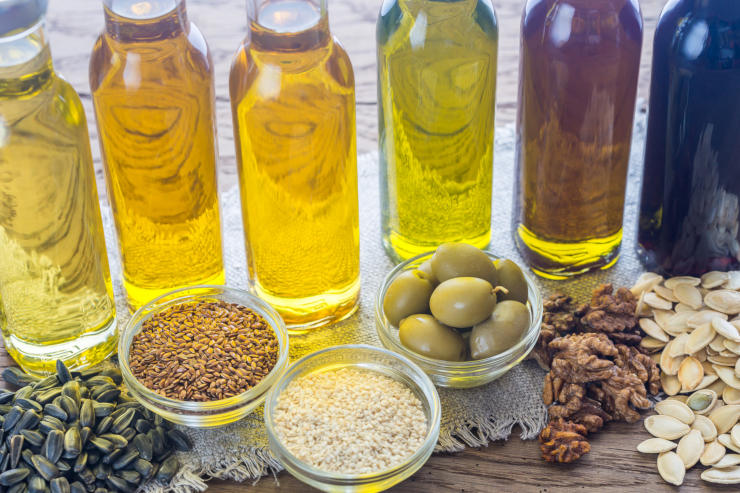 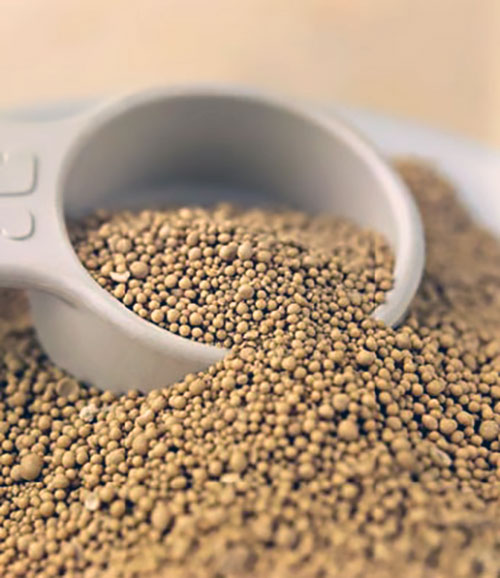 25-50 мкг/100г
12500-25000 мкг/100г
Пивні дріжджі (сухі) та рослинна олія збагачуються вітамінами групи D після опромінення ультрафіолетовими променями.
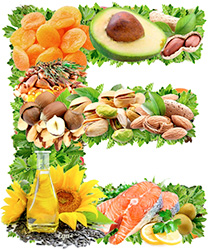 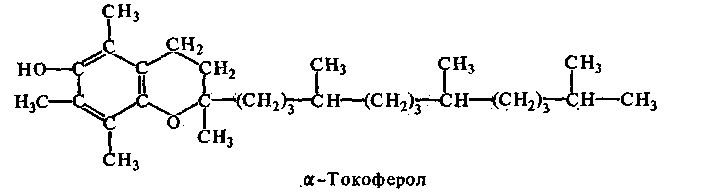 α-токоферол
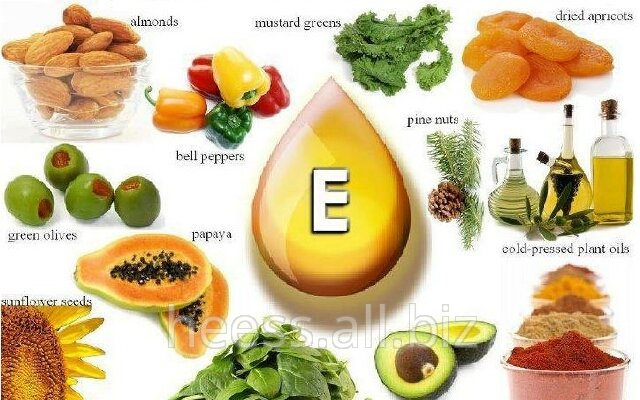 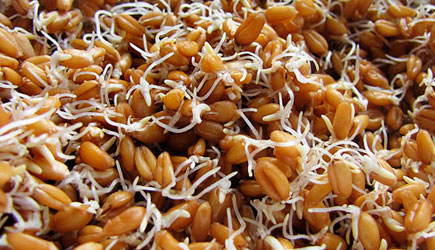 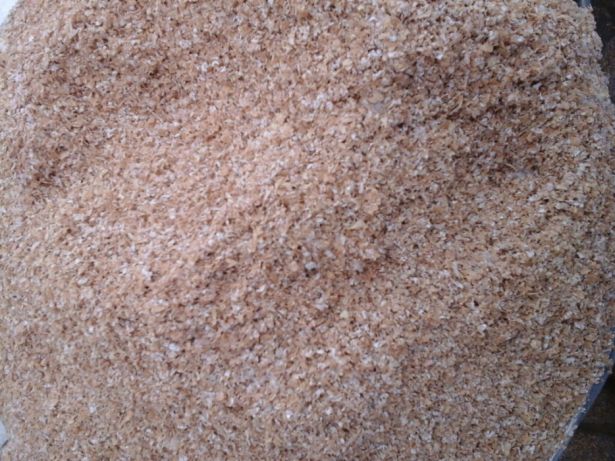 150-300 мкг/г
32 мкг/г
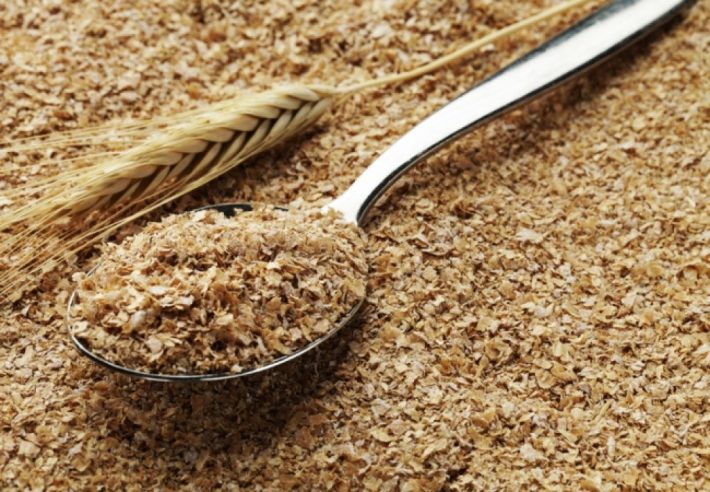 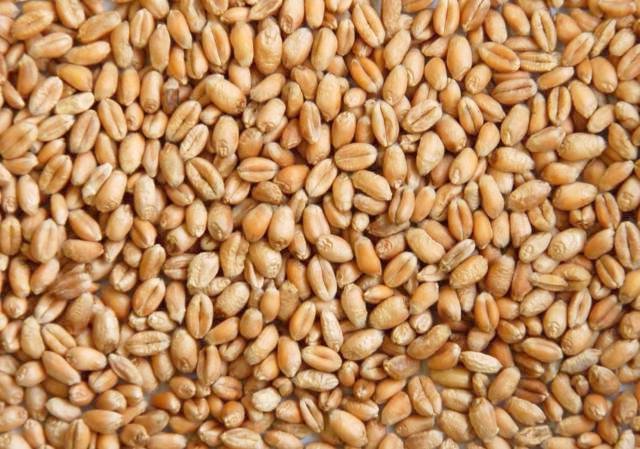 3 мкг/г
9 мкг/г
Зародки злаків
Пшеничні висівки 
мілкого помолу
Пшеничні висівки 
крупного помолу
Зерна пшениці
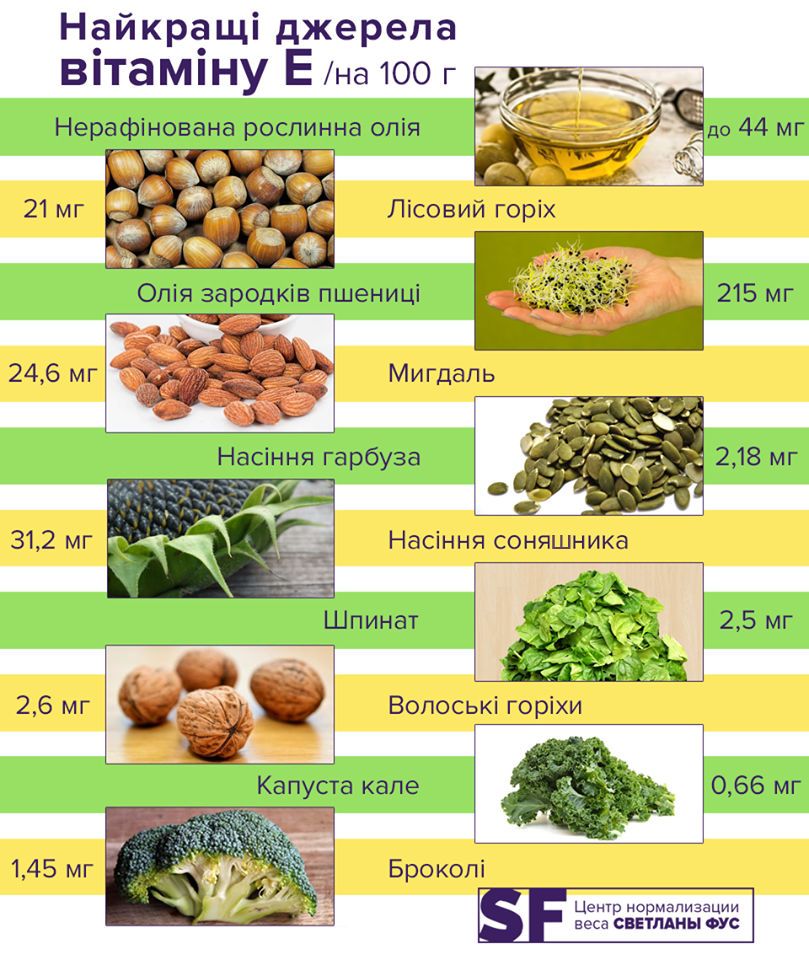 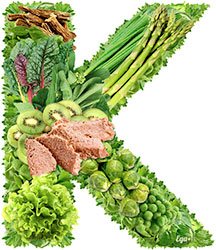 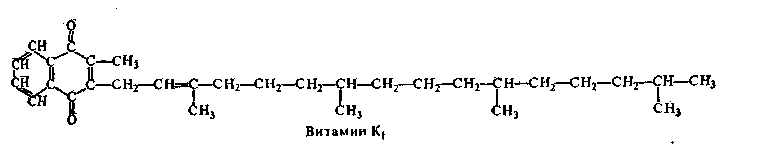 Філлохінон – антигеморагічний вітамін
Вітамін К₁
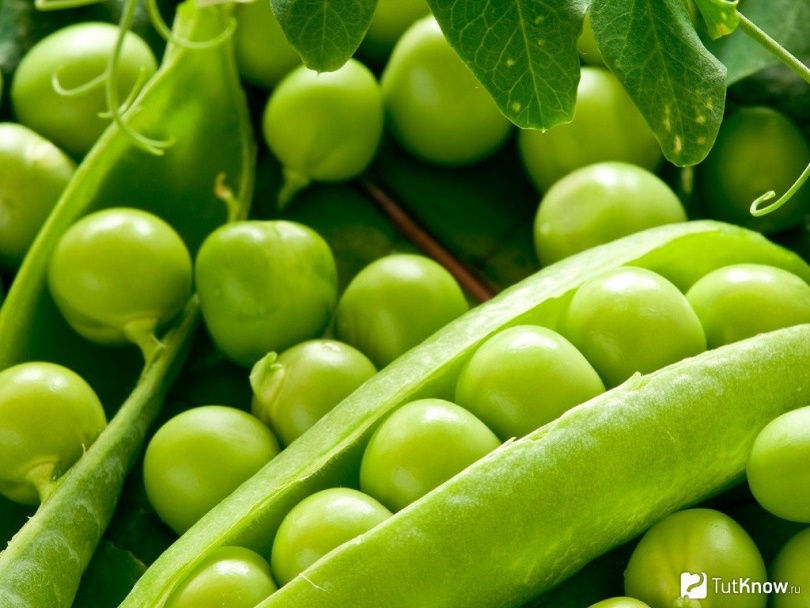 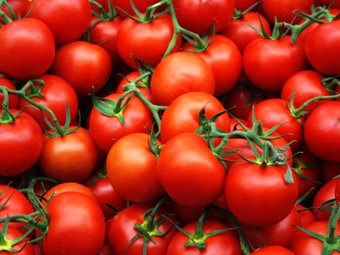 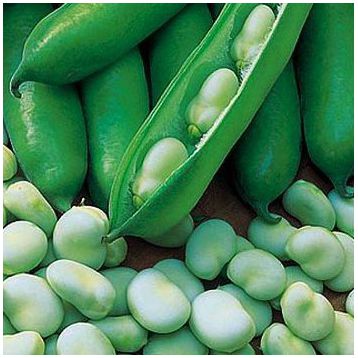 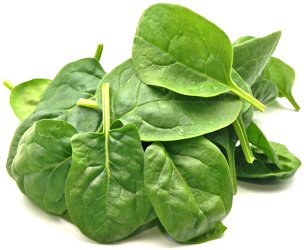 4500 мкг/мг
300 мкг/мг
200 мкг/мг
400 мкг/мг
Соя
Томати
Шпинат
Горох
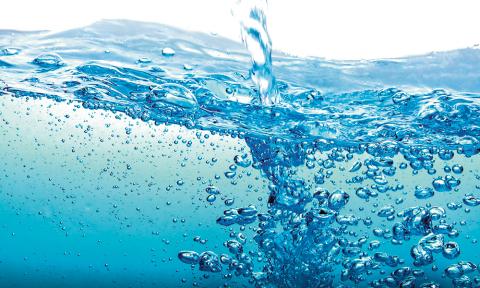 ВОДОРОЗЧИННІ ВІТАМІНИ
Тіамін – антиневритний фактор
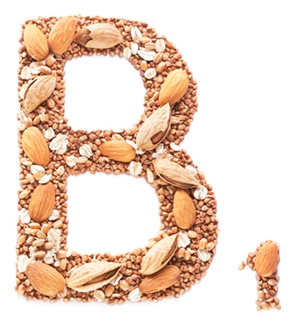 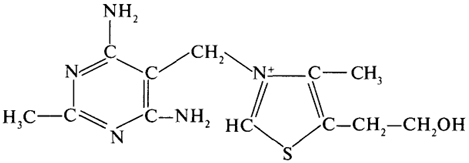 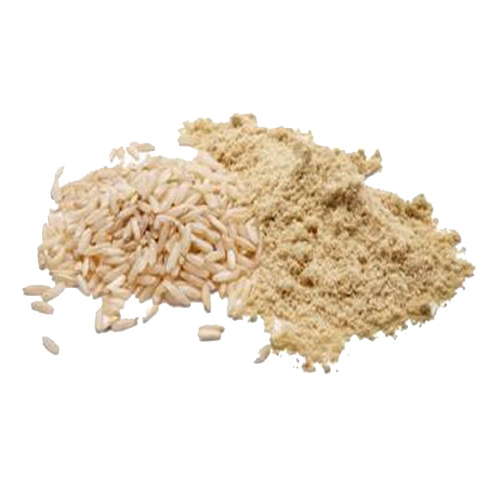 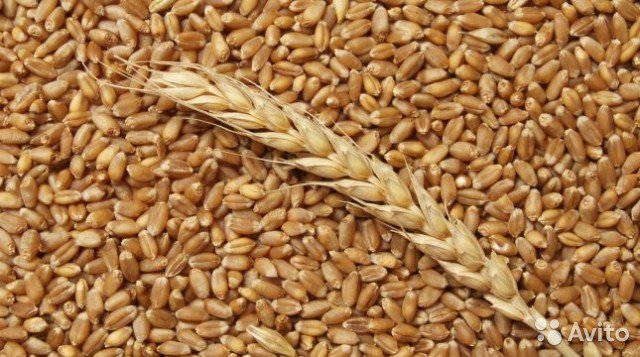 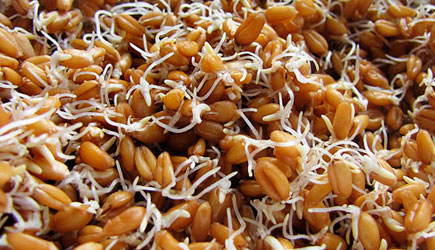 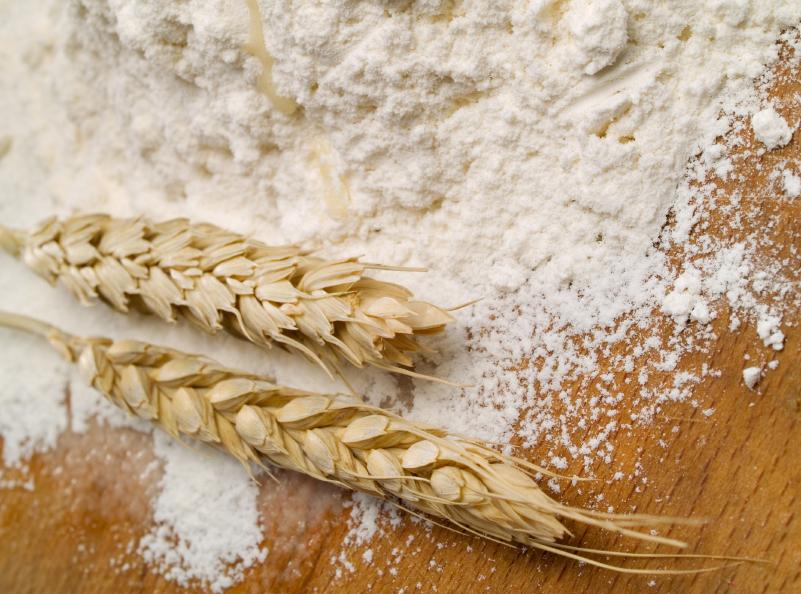 4,5-6,0 мкг/г
11,0-15,0 мкг/г
15,6-62 мкг/г
5,2 мкг/г
Зерна пшениці
Рисові висівки
Зародки пшениці
Пшеничне борошно
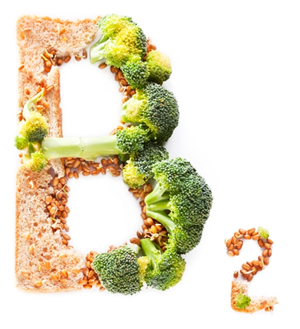 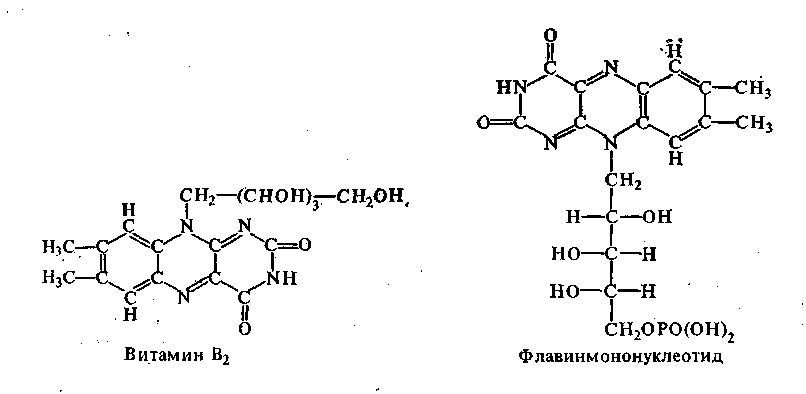 Рибофлавін
Вітамін В₂
Флавінмононуклеотид
Рибофлавін в поєднанні з фосфорною кислотою входить до складу ряду ферменів, що грають важливу роль в обміні речовин.
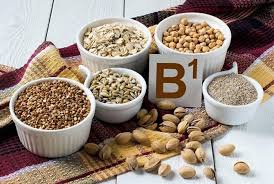 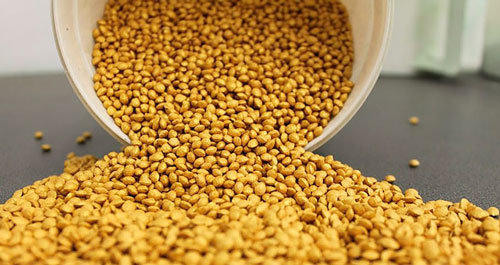 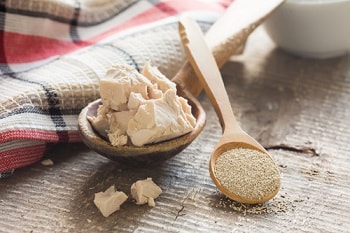 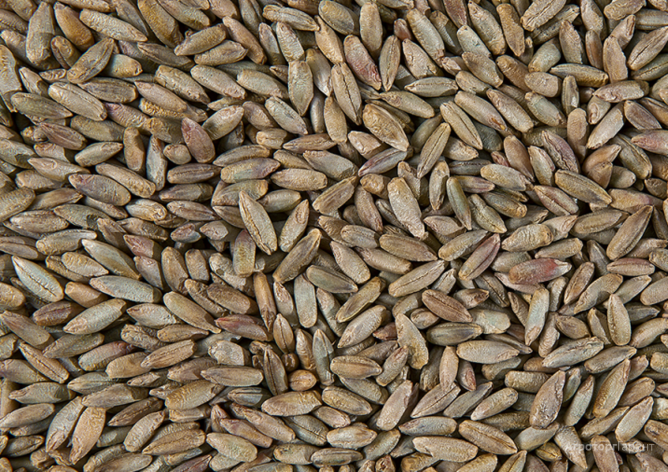 1,8 мкг/г
30 мкг/г
40 мкг/г
Жито
Горіхи
Сухі пекарські дріжджі
Сухі пивні дріжджі
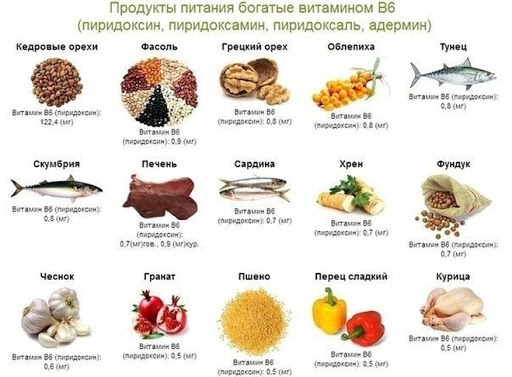 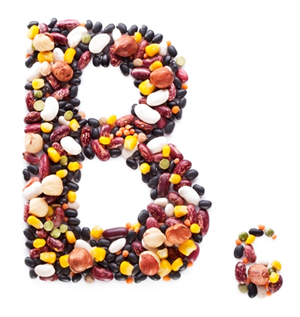 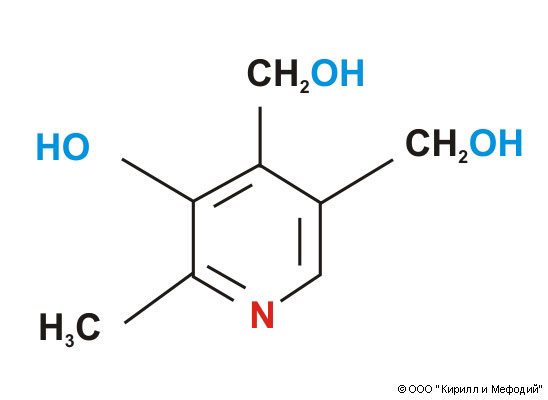 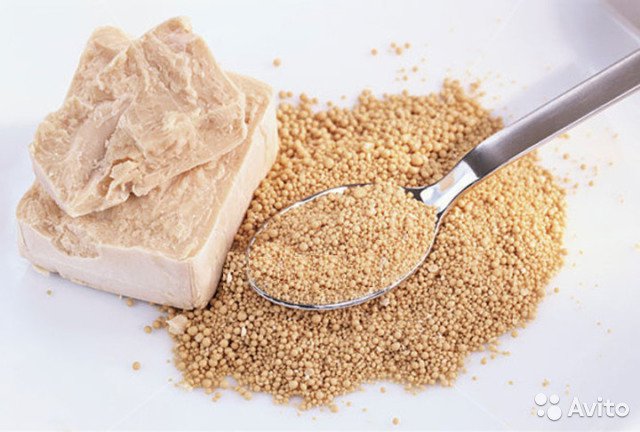 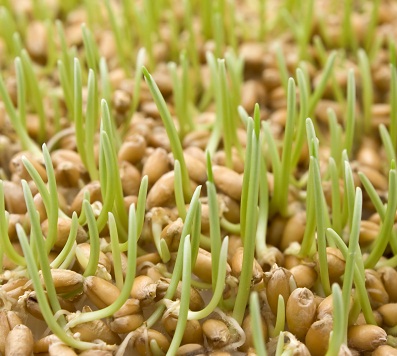 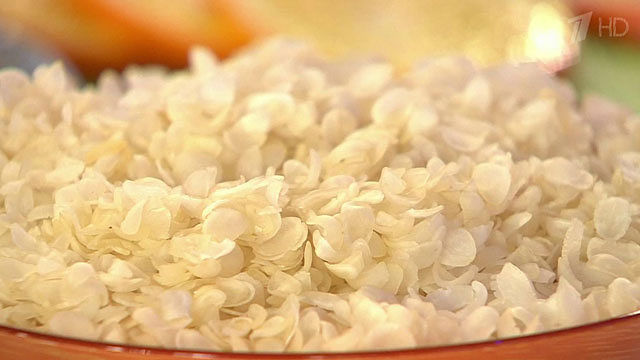 Піридоксин
20 мкг/г
16 мкг/г
50 мкг/г
Зародки пшениці
Дріжджі сухі
Рисові висівки
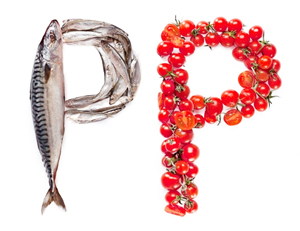 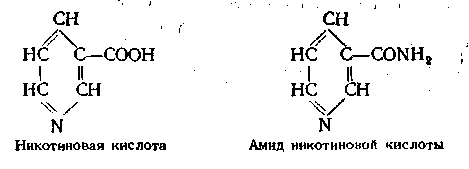 Нікотинова кислота
Амід нікотинової кислоти
Нікотинова кислота, В3
Утворюється з триптофану
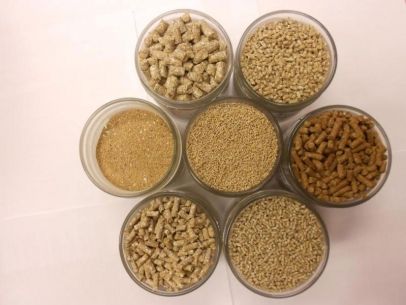 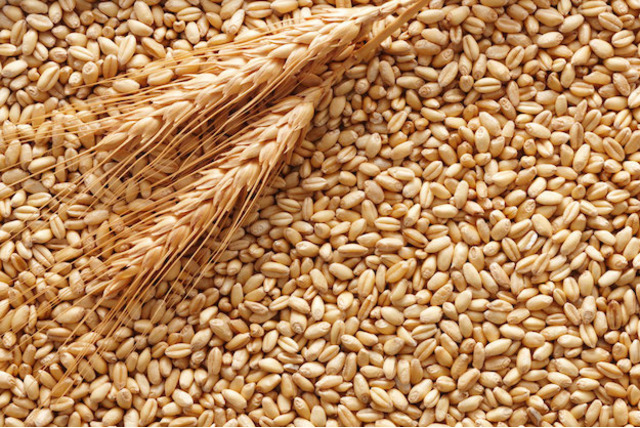 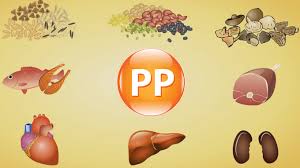 45-63 мкг/г
300-400 мкг/г
Дріжджі
Пшениця
М’ясо печінка гриби
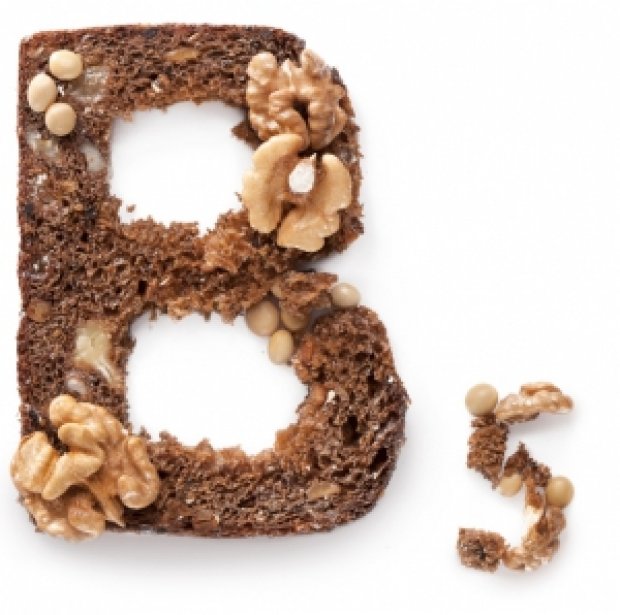 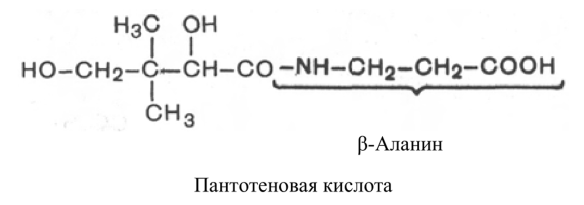 α-аланін
Пантотенова кислота
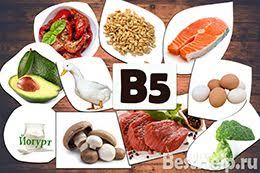 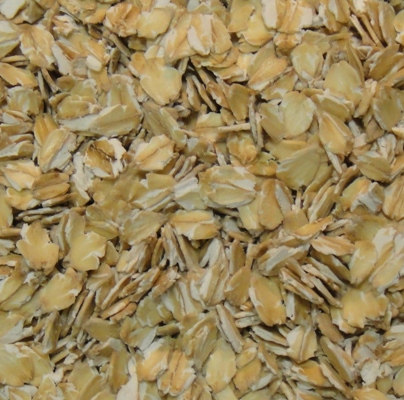 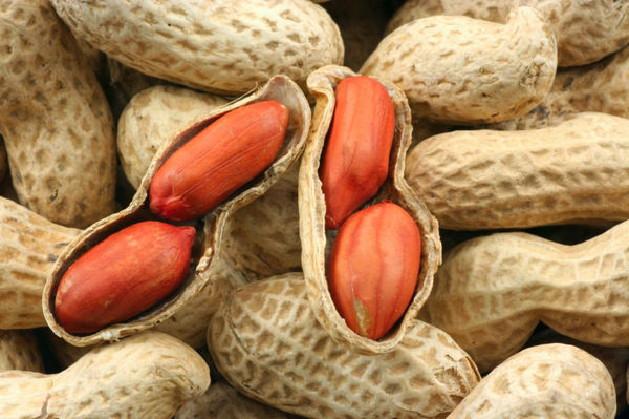 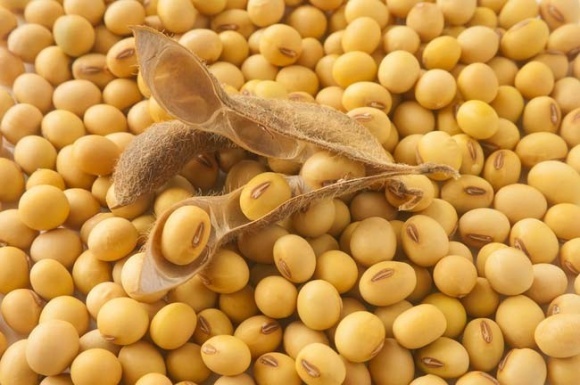 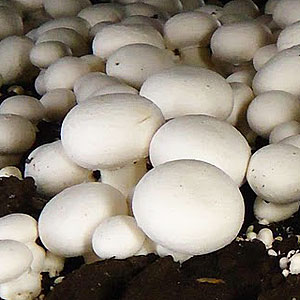 2500-4500 мкг/100г
1700-2500 мкг/100г
1500 мкг/100г
1300-1600 мкг/100г
Соєві боби
Вівсяні пластівці
Шампіньони
Земляні горіхи (арахіс)
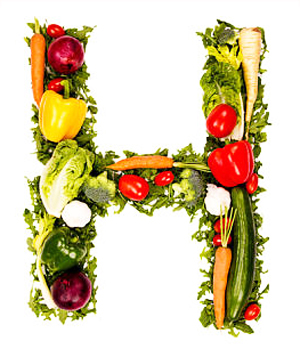 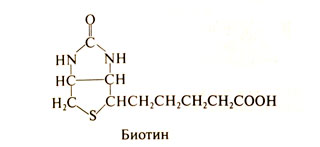 Біотин (В7)
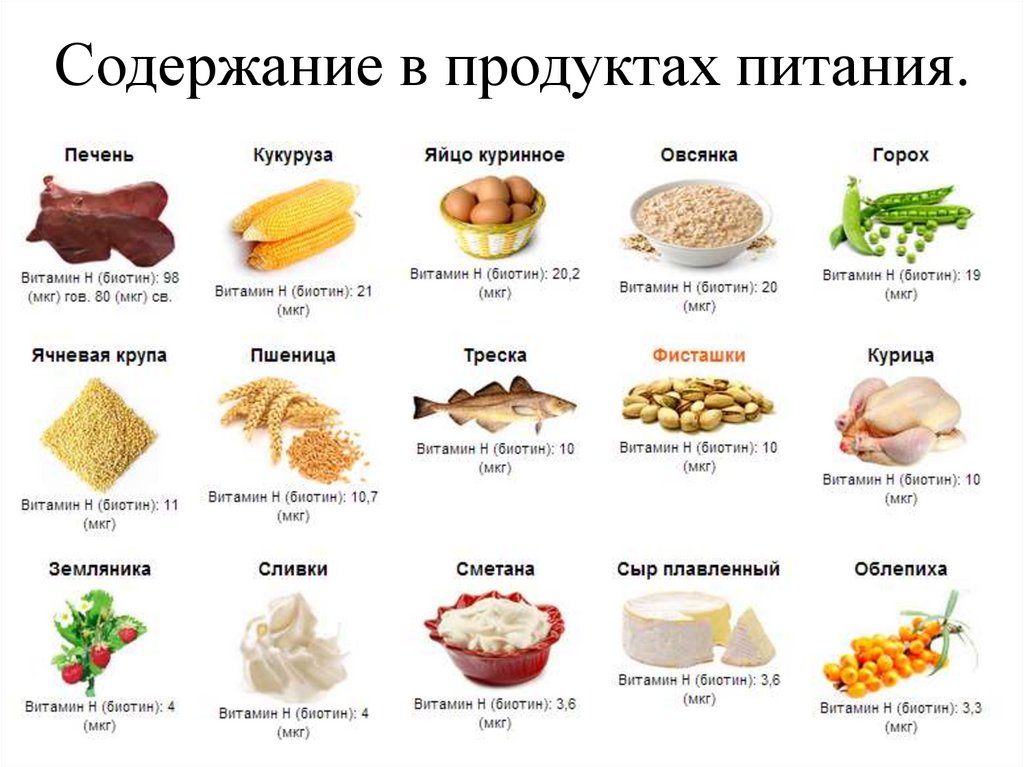 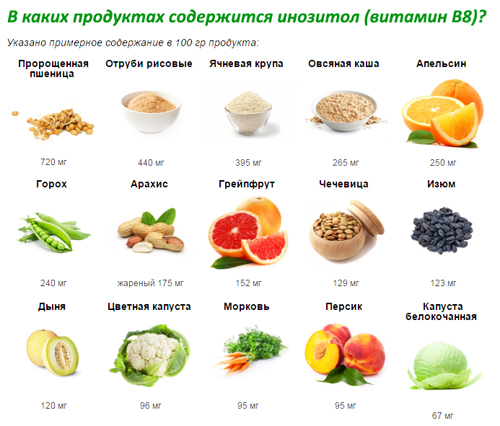 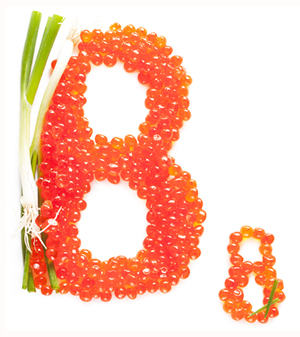 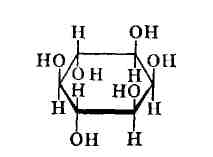 Інозіт
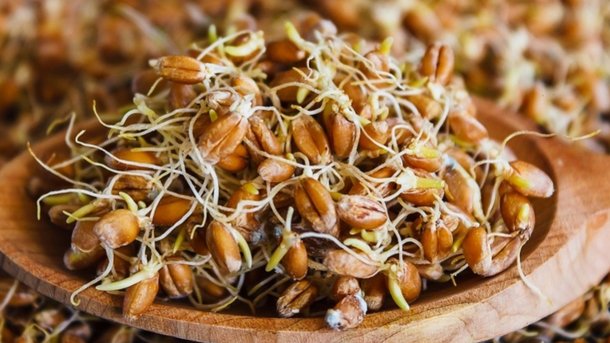 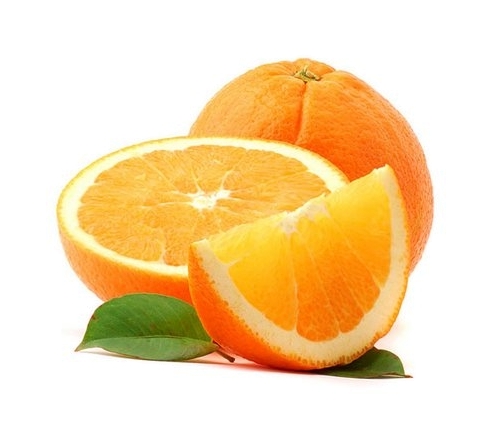 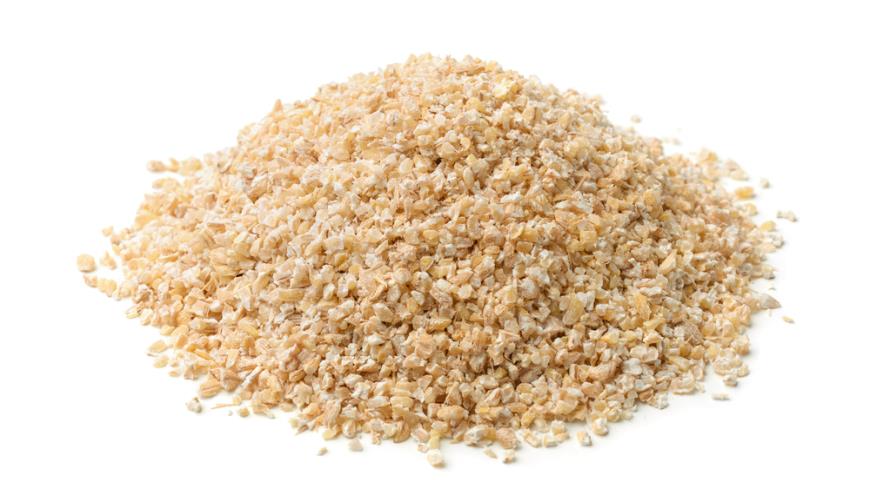 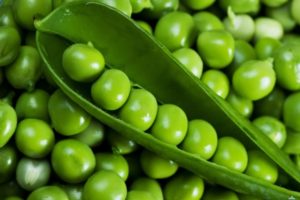 395 мг/100г
720 мг/100г
240 мг/100г
250 мг/100г
Ячнева крупа
Зародки пшениці
Апельсин
Горох
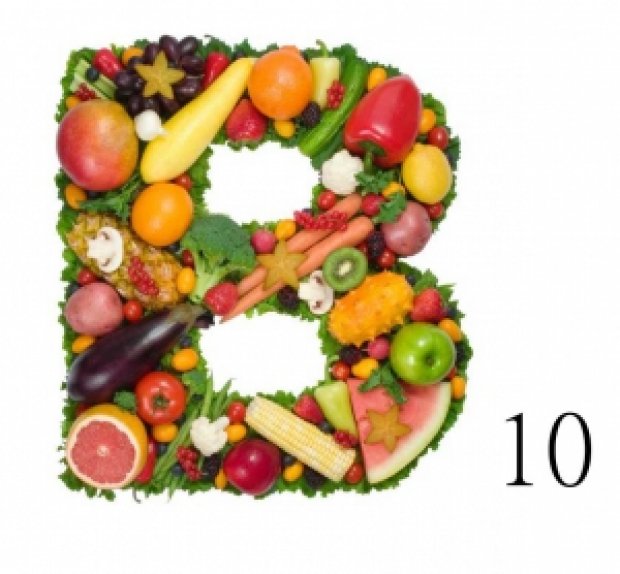 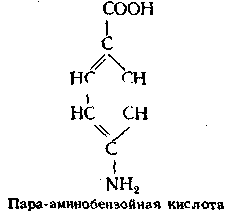 Пара-амінобензойна кислота
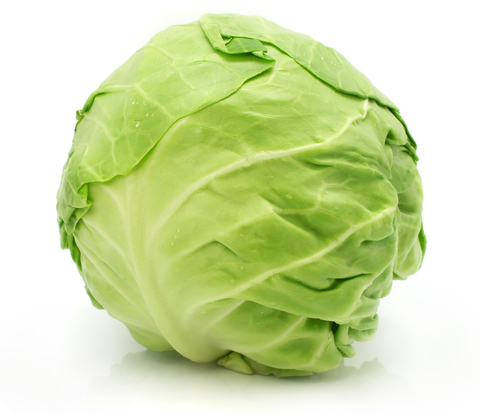 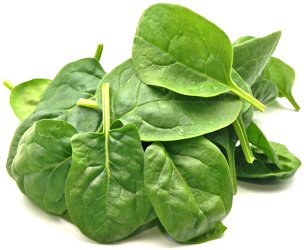 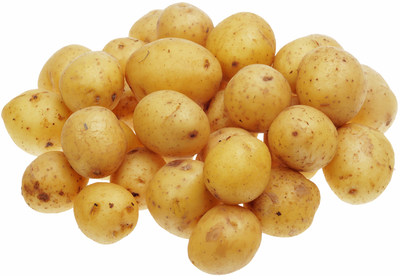 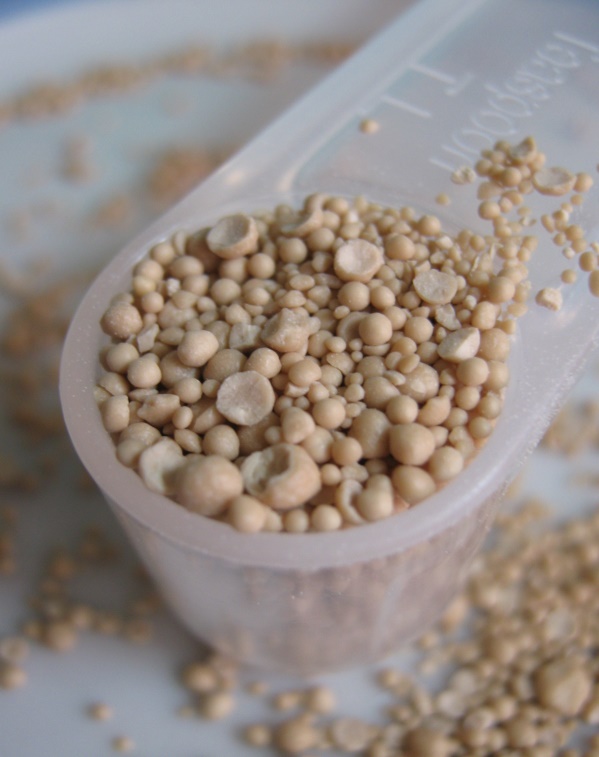 0,02
мкг/100г
0,06
мкг/100г
0,036
мкг/100г
5,7
мкг/100г
Дріжджі сухі
Капуста білокачанна
Шпинат
Картопля
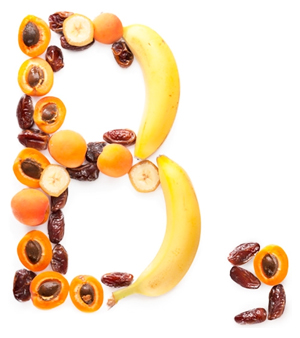 Фолієва кислота
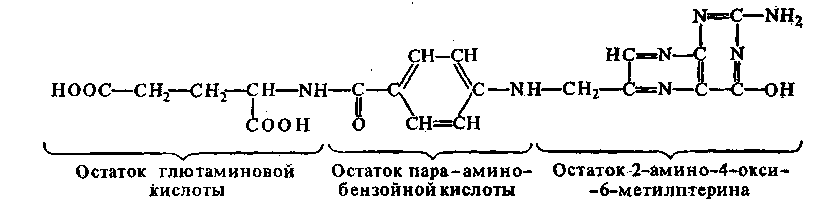 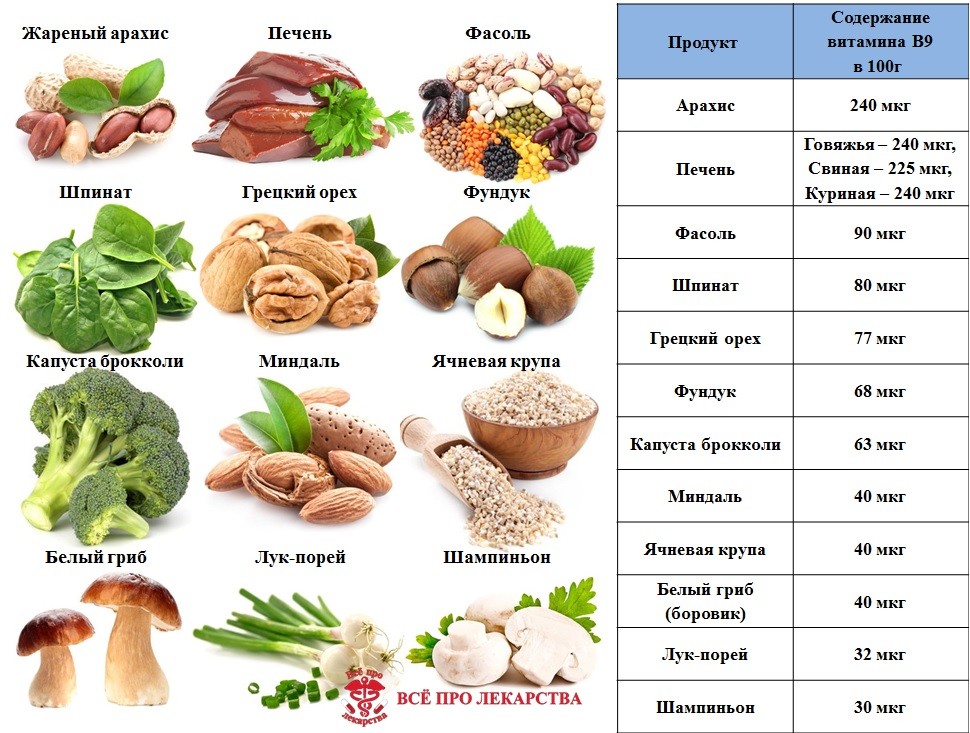 Залишок пара-амінобензойної кислоти
Залишок 2-аміно-4-окси-6-метилптерину
Залишок глютамінової кислоти
Фундук
Квасоля
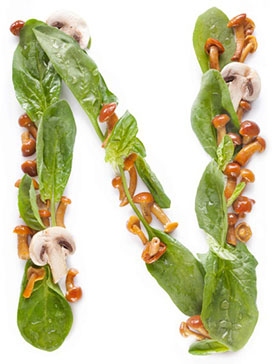 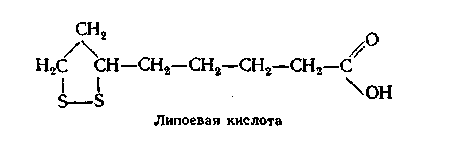 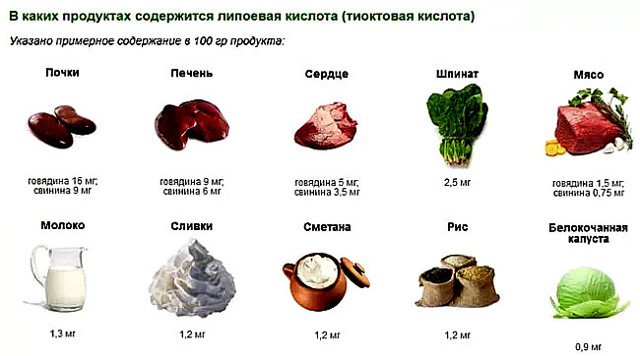 Ліпоєва кислота
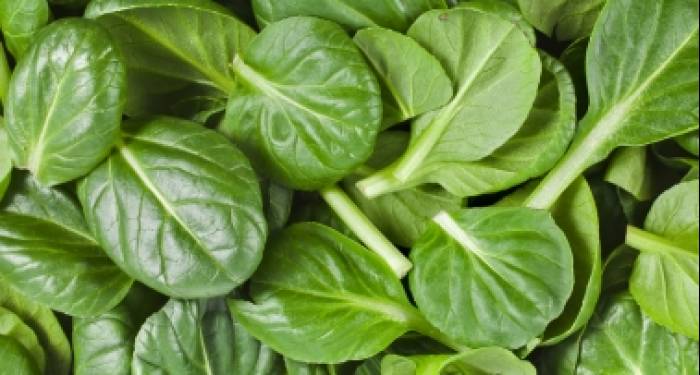 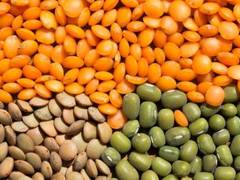 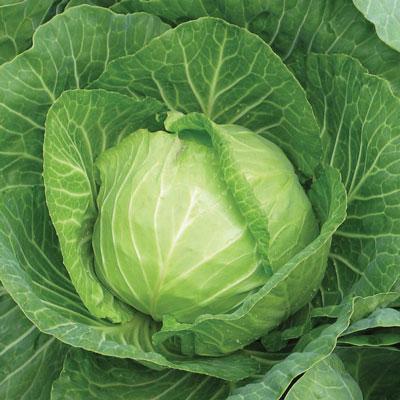 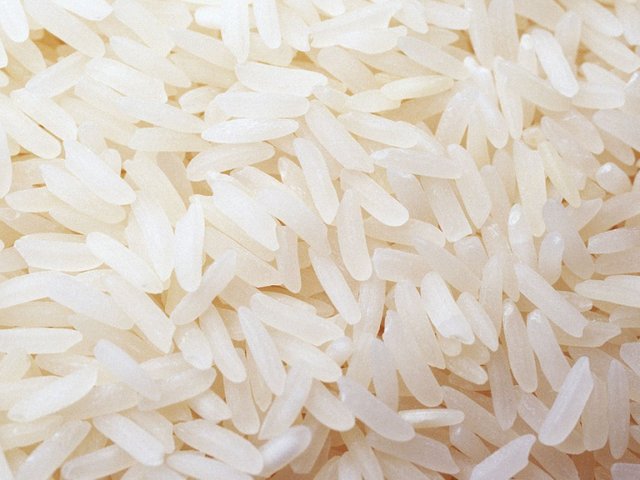 400 мкг/г
220 мкг/г
150 мкг/г
100 мкг/г
Сочевиця
Рис
Капуста
Шпинат
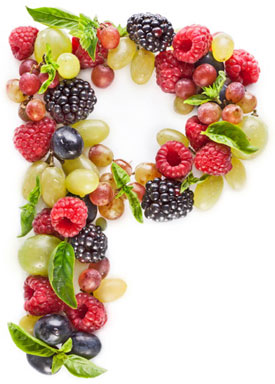 Цитрін (рутин)
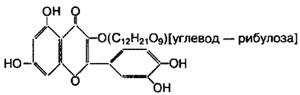 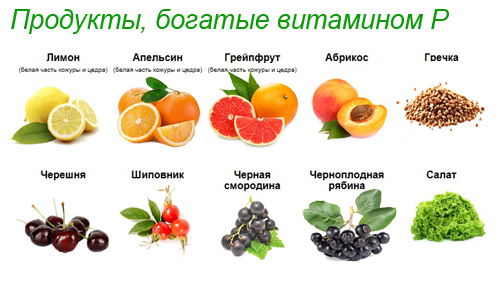 Комплекс ряду речовин, що укріплюють стінки капілярних судин. До речовин, що мають Р-вітамінну активність, відносяться широко розповсюджені глікозиди – рутин та гесперидин, а також танін чайного листка та винограду. 
Дуже високу Р-вітамінну активність мають концентрати  з ягід чорної смородини.
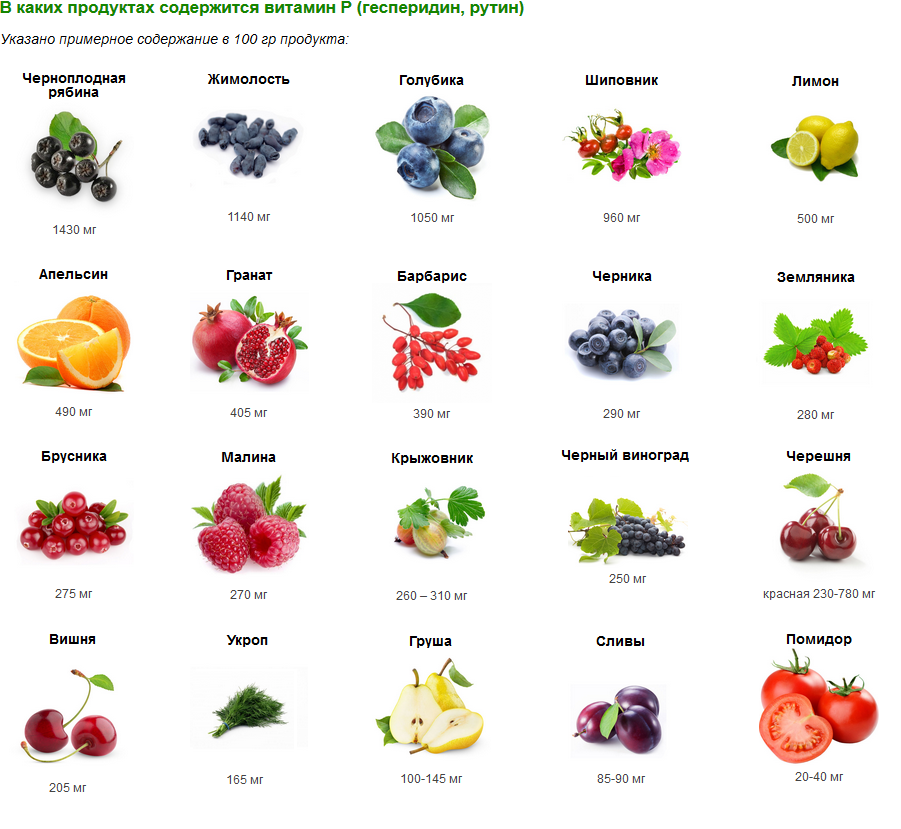 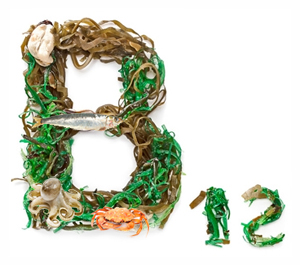 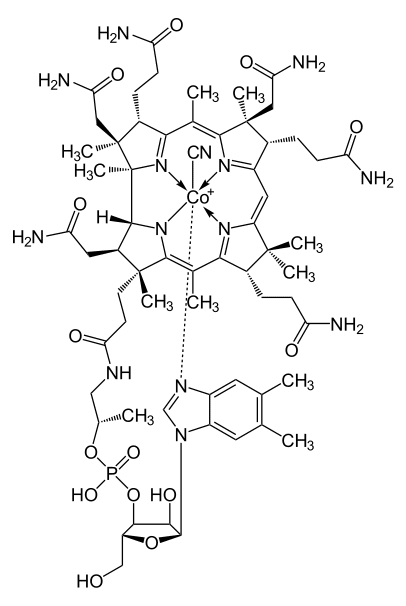 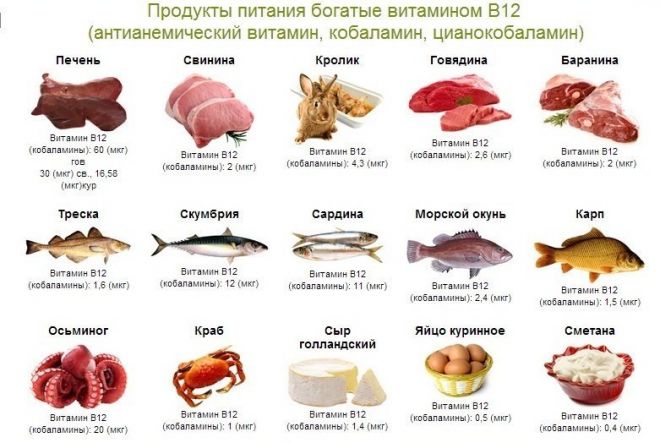 Ціанокобаламін
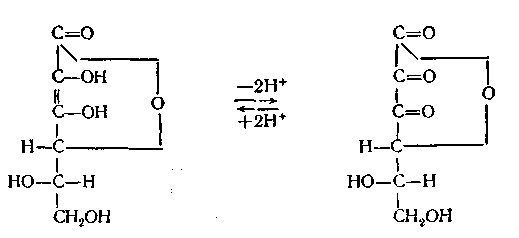 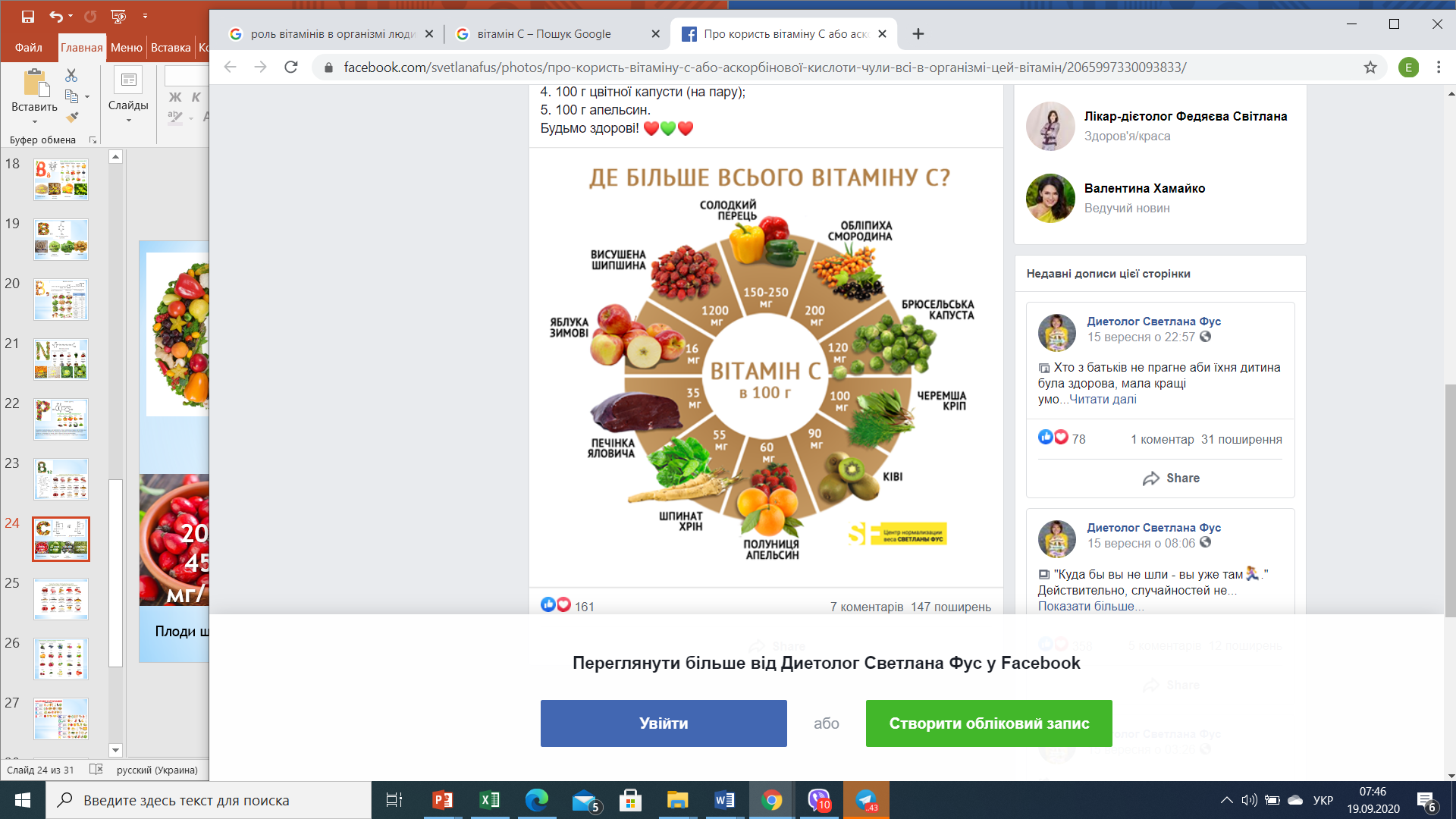 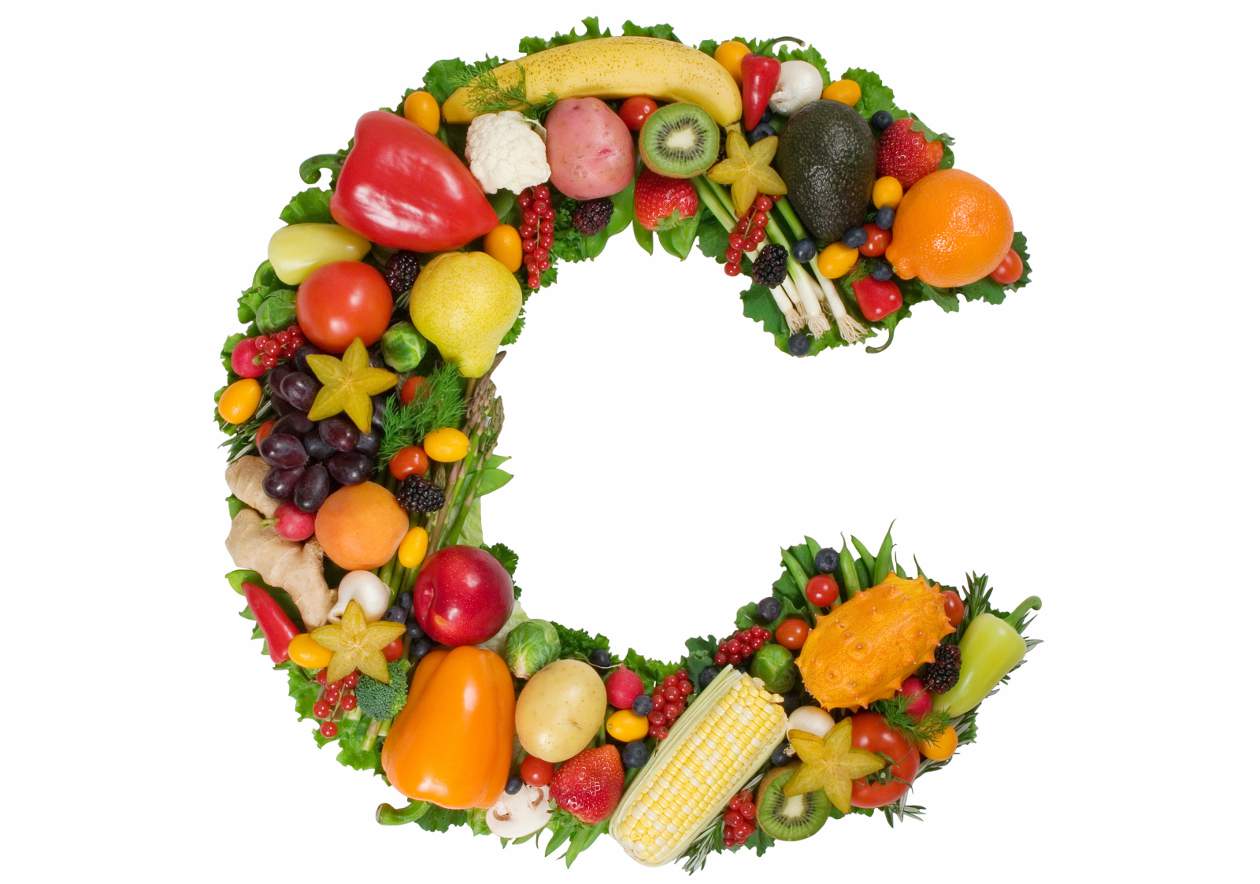 Аскорбінова кислота
Дегідроаскорбінова кислота
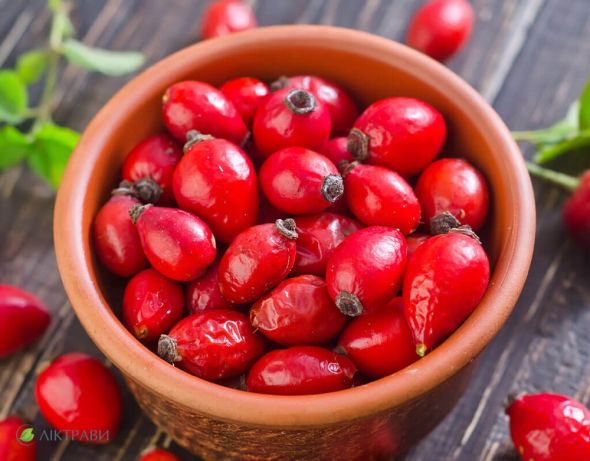 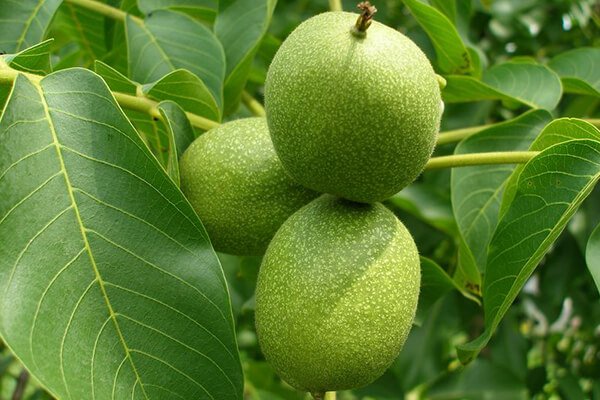 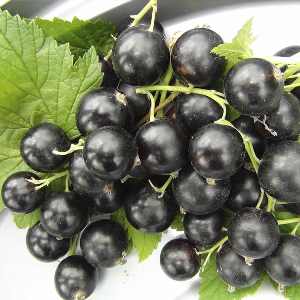 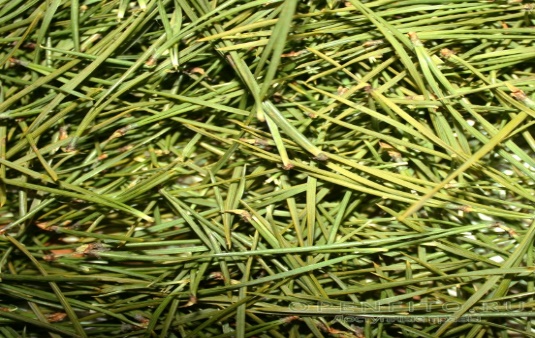 до 3000 мг/100г
100-400 мг/100г
2000-4500 мг/100г
150-250 мг/100г
Чорна смородина
Горіхи грецькі незрілі
Хвоя сосни
Плоди шипшини
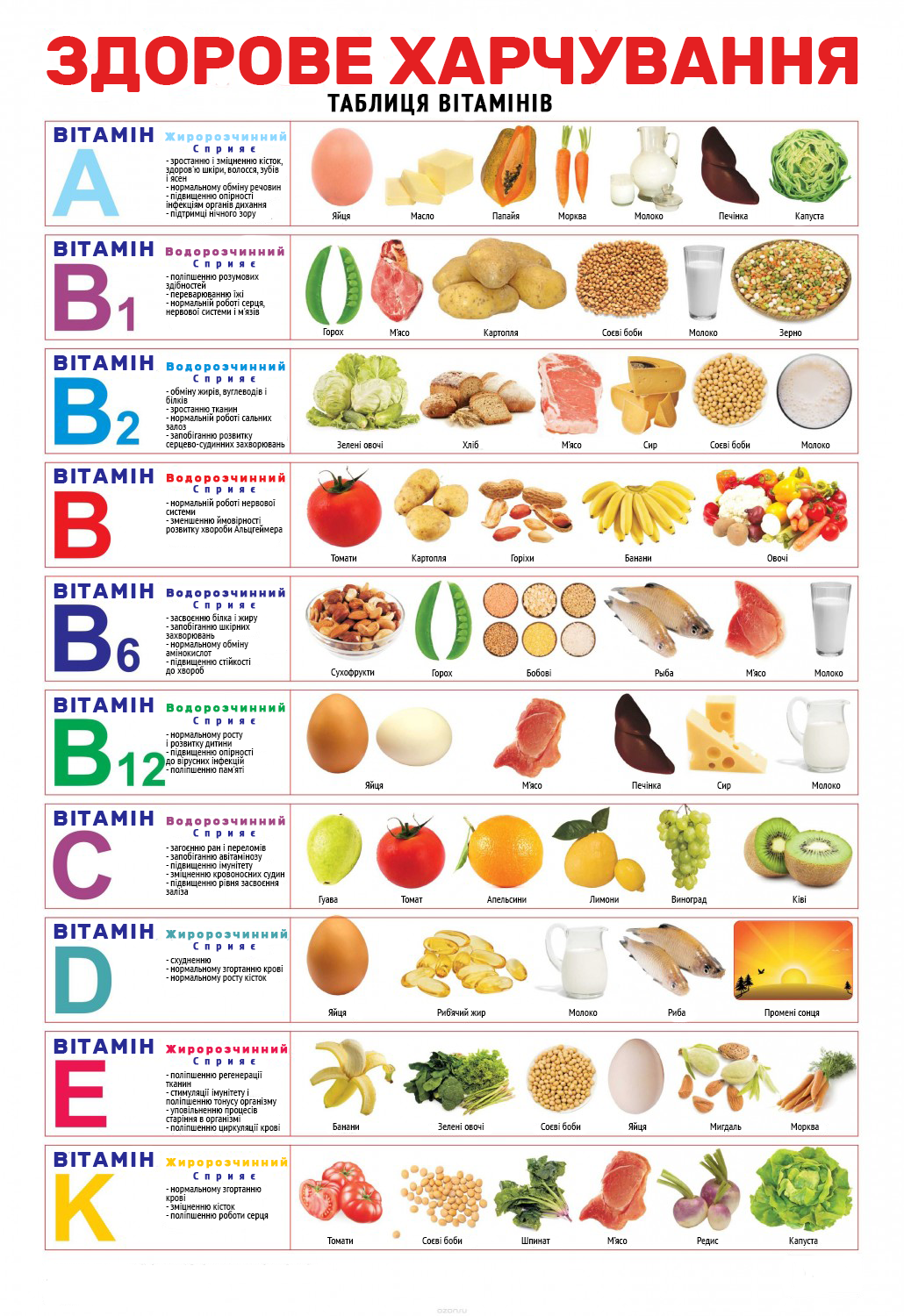 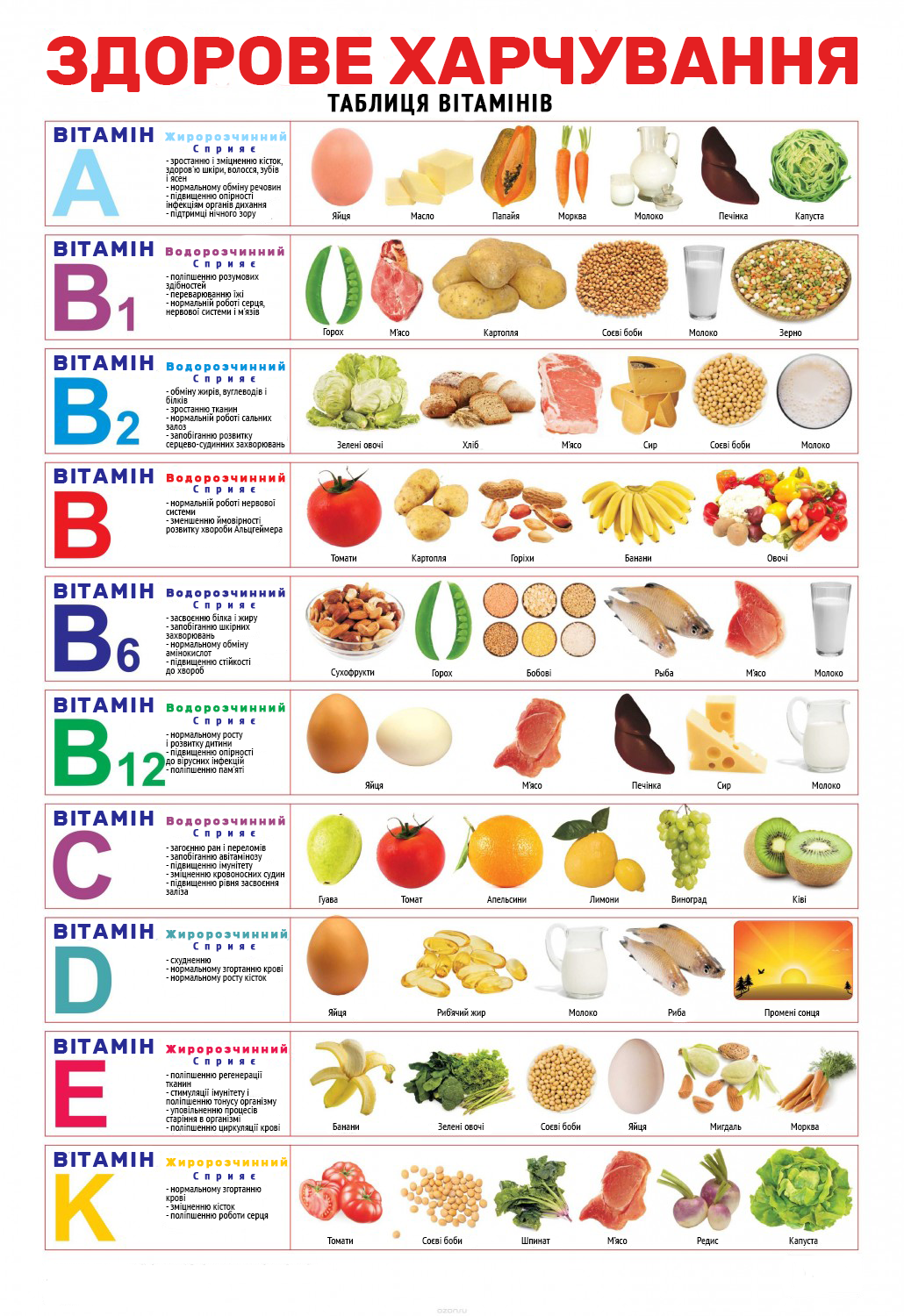 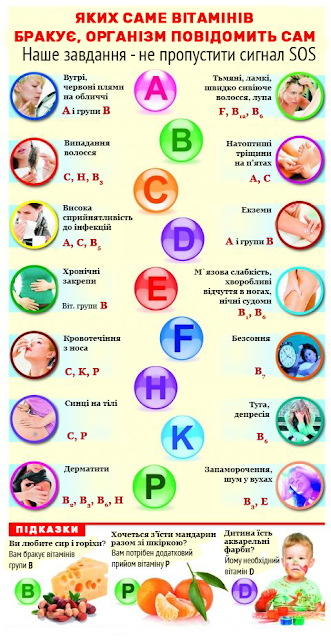 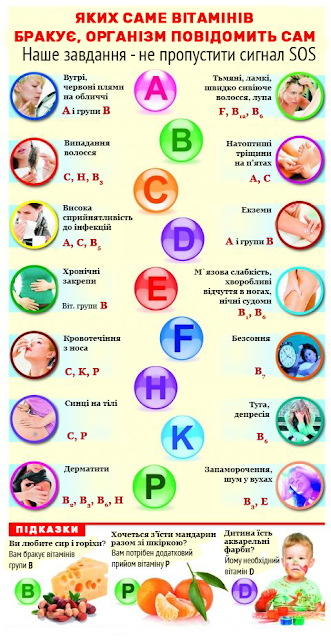 ДЯКУЮ ЗА УВАГУ!